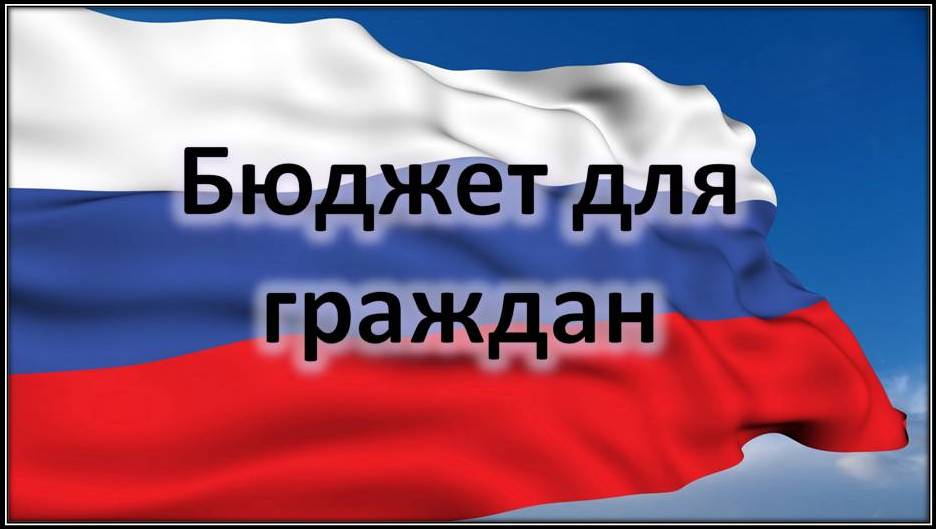 Амурзетское сельское поселение Октябрьского муниципального района Еврейской автономной области
БЮДЖЕТ ДЛЯ ГРАЖДАН
Администрация Амурзетского сельского поселения 
Октябрьского муниципального района 
Еврейской автономной области
На 2018 год 
и плановый период 2019-2020г.
2018 год
Бюджет Амурзетского сельского поселения формируется в рамках муниципальных программ  и непрограммных направлений деятельностиВ 2018 году планируется реализация трех муниципальных программ
Планируемые поступления доходов в бюджет Амурзетского сельского поселения в 2018 году(тыс. рублей)
Доходы от использования имущества – 820,0
Налог на доходы физических лиц – 8 369,0
Налоговые и неналоговые доходы запланированы в сумме – 13 043,6


Безвозмездные поступления в сумме – 17 211,7
Доходы от оказания платных услуг – 145,0
Единый сельскохозяйственный налог – 810,0
Дотации на выравнивание бюджетной обеспеченности – 14 751,1
Дотация на поддержку мер по обеспечению сбалансированности бюджетов – 1 855,6
Налог на имущество физических лиц – 420,0
Субвенции на государственную регистрацию актов гражданского состояния – 199,8
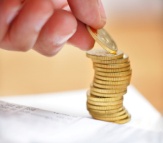 Акцизы по подакцизным товарам (продукции), производимым на территории РФ – 1 369,6
Субвенции на осуществление первичного воинского учета – 357,8
Субвенции на осуществление передаваемых полномочий – 47,4
Земельный налог – 
1 110,0
Всего доходов – 30255,3
Структура доходов на 2018 год
Планируемые поступления доходов в бюджет Амурзетского сельского поселения в 2019 году(тыс. рублей)
Доходы от использования имущества – 130,0
Налог на доходы физических лиц – 8 423,0
Налоговые и неналоговые доходы запланированы в сумме – 12 702,9


Безвозмездные поступления в сумме – 10 391,3
Доходы от оказания платных услуг – 145,0
Единый сельскохозяйственный налог – 810,0
Дотации на выравнивание бюджетной обеспеченности – 
8 338,5
Дотация на поддержку мер по обеспечению сбалансированности бюджетов – 1 443,9
Налог на имущество физических лиц – 450,0
Субвенции на государственную регистрацию актов гражданского состояния – 199,8
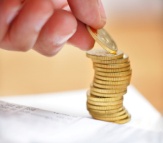 Прогнозируемые поступления доходов в бюджет муниципального образования в 2018 году составляют – 23 094,2
Акцизы по подакцизным товарам (продукции), производимым на территории РФ – 1 544,9
Субвенции на осуществление первичного воинского учета – 361,7
Субвенции на осуществление передаваемых полномочий – 47,4
Земельный налог – 
1 200,0
Всего доходов – 
23 094,2
Планируемые поступления доходов в бюджет Амурзетского сельского поселения в 2020 году(тыс. рублей)
Доходы от использования имущества – 130,0
Налог на доходы физических лиц – 8 986,0
Налоговые и неналоговые доходы запланированы в сумме – 13 475,0


Безвозмездные поступления в сумме – 8 011,7
Доходы от оказания платных услуг – 145,0
Единый сельскохозяйственный налог – 810,0
Дотации на выравнивание бюджетной обеспеченности – 7 389,5
Дотация на поддержку мер по обеспечению сбалансированности бюджетов – 0
Налог на имущество физических лиц – 450,0
Субвенции на государственную регистрацию актов гражданского состояния – 199,8
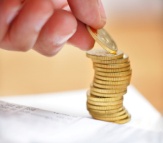 Акцизы по подакцизным товарам (продукции), производимым на территории РФ – 1 609,0
Субвенции на осуществление первичного воинского учета – 375,0
Субвенции на осуществление передаваемых полномочий – 47,4
Земельный налог – 
1 345,0
Всего доходов – 
21 486,7
Распределение расходов на 2018 год                                                                      (тыс. рублей)
Распределение расходов на 2019 год                                                                      (тыс. рублей)
Распределение расходов на 2020 год                                                                      (тыс. рублей)
СПАСИБО ЗА ВНИМАНИЕ